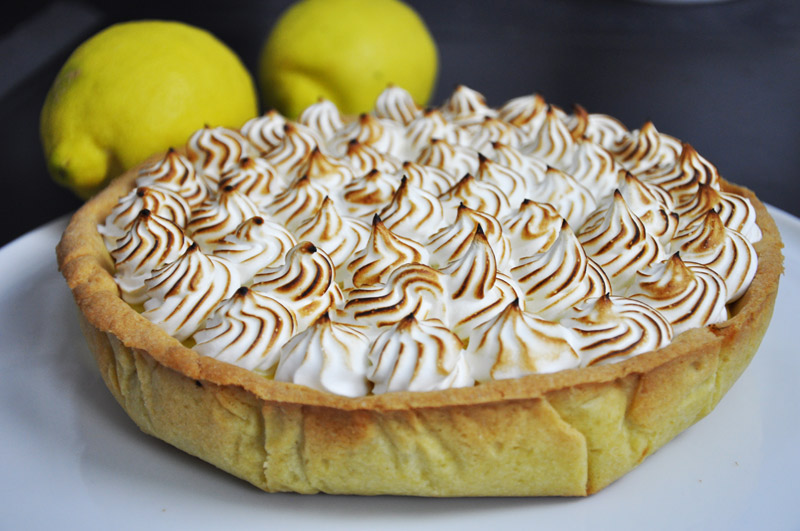 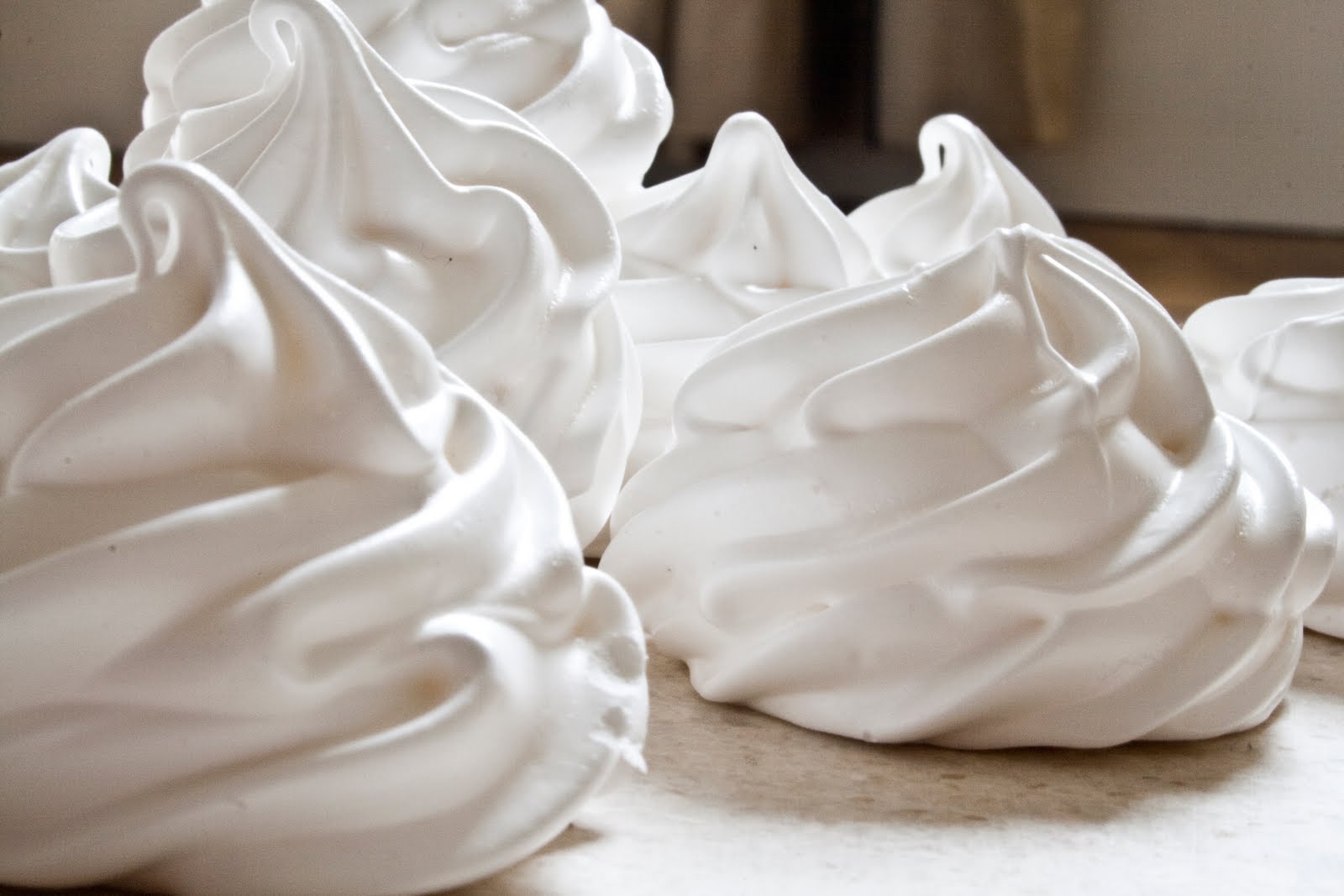 Meringages
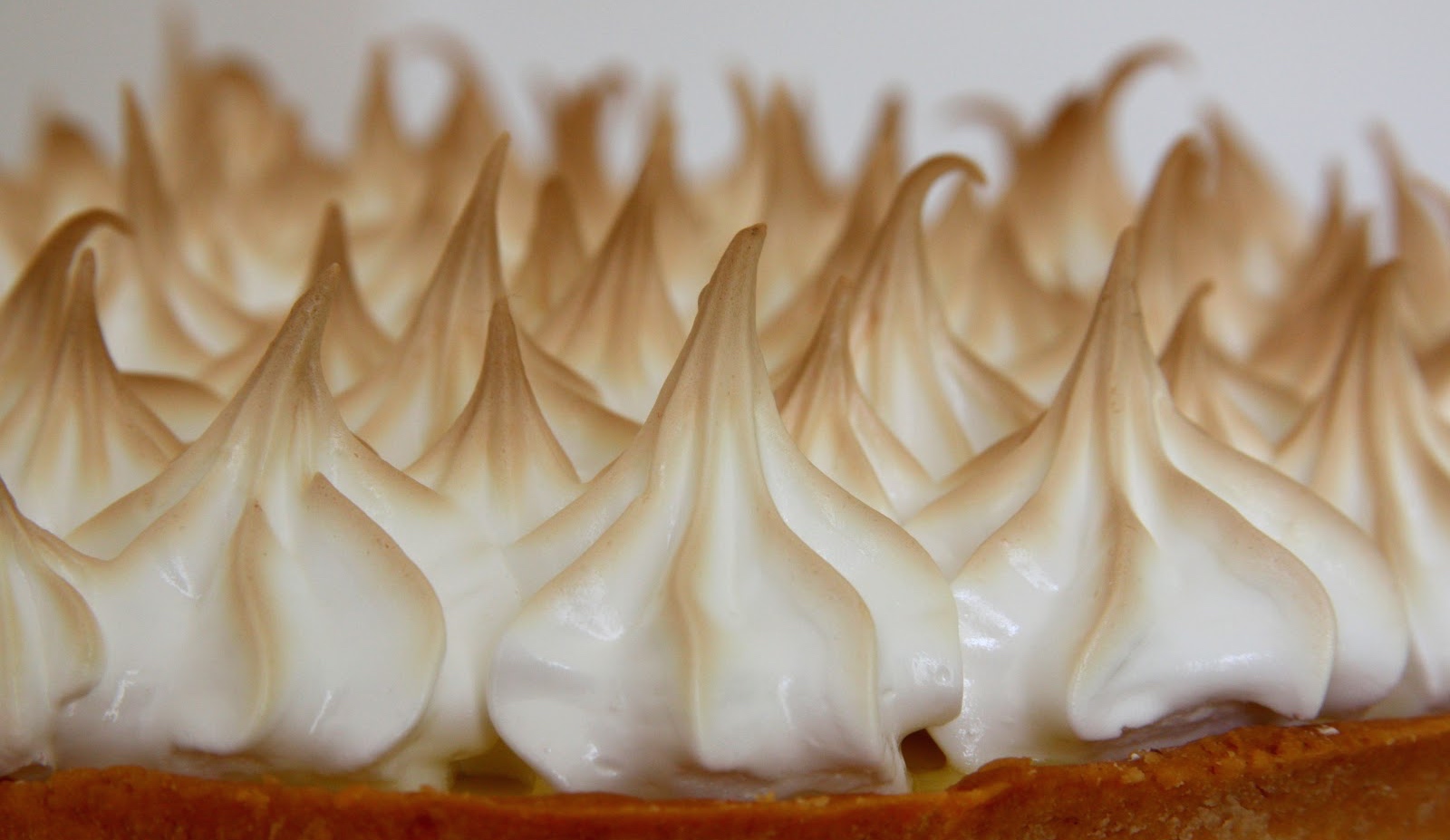 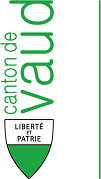 Cardinaux Yan
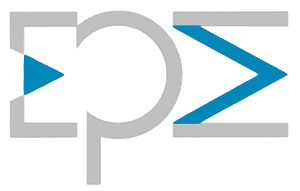 Définition
Les meringages sont préparés uniquement avec du blanc d’œuf et du sucre, avec éventuellement un peu d’amidon
La composition dépend du but auquel l’appareil est destiné
Plus on ajoute de sucre à l’appareil, plus compact et plus saturé sera le meringage
Une fois totalement cuite ou séchée, la masse devient dure
Si on dresse l’appareil sur du papier cuisson, seule la partie extérieure de l’appareil est cuite et colorée, alors que l’intérieur reste tendre et humide
Ingrédients
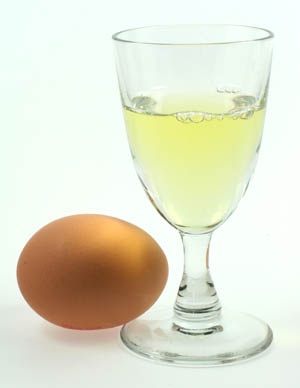 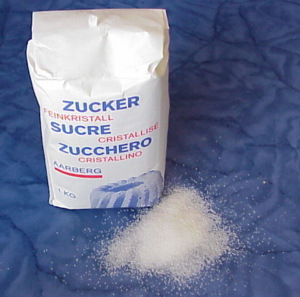 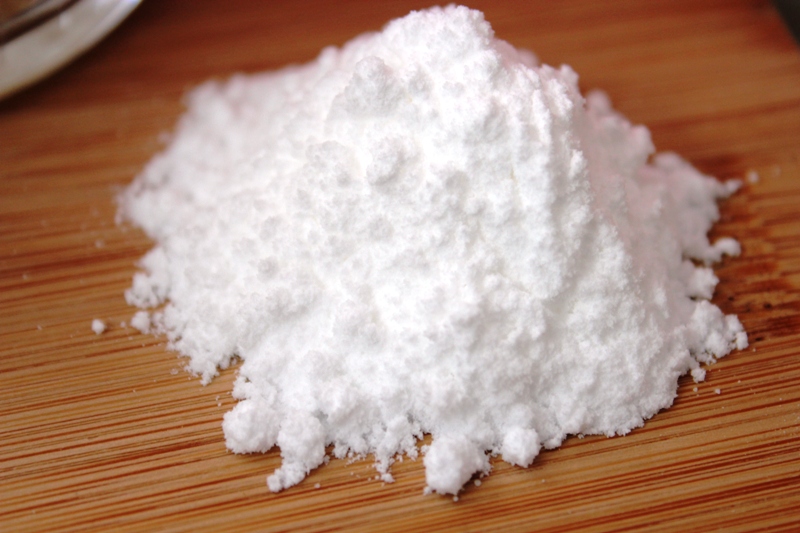 3 types de meringages
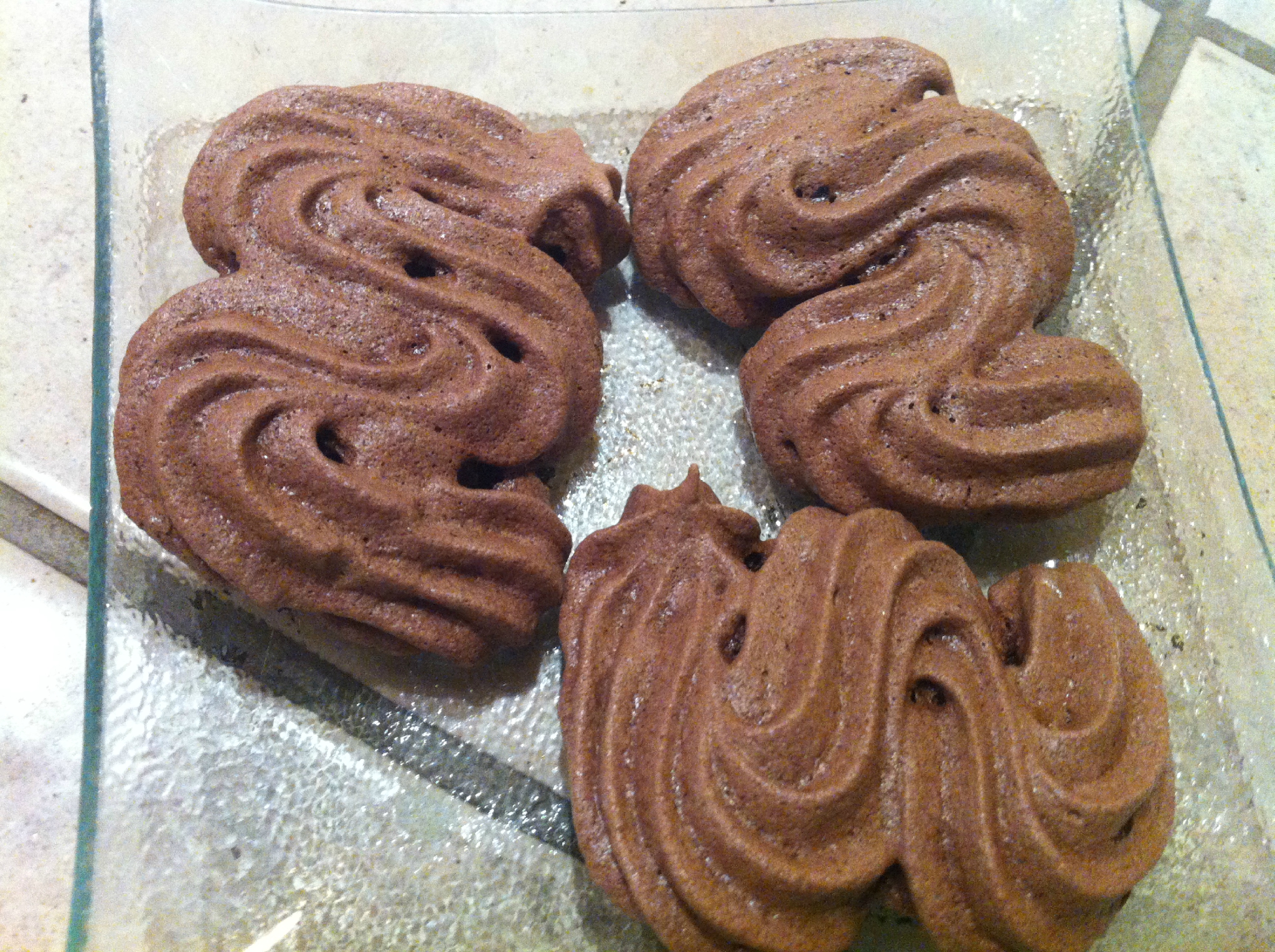 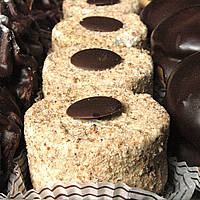 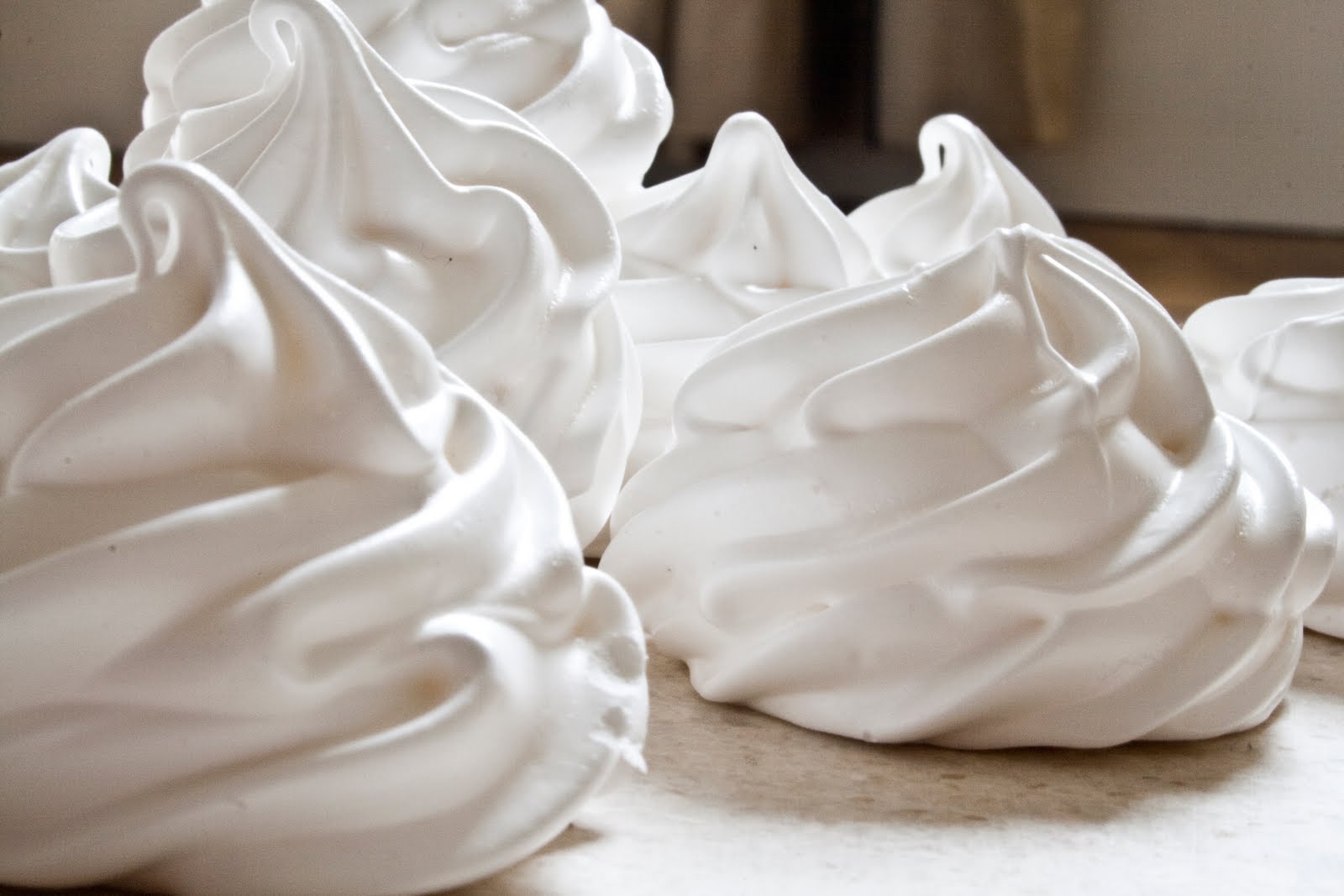 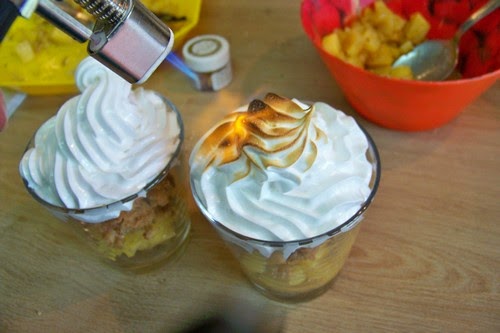 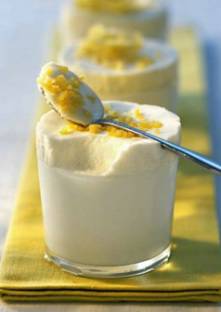 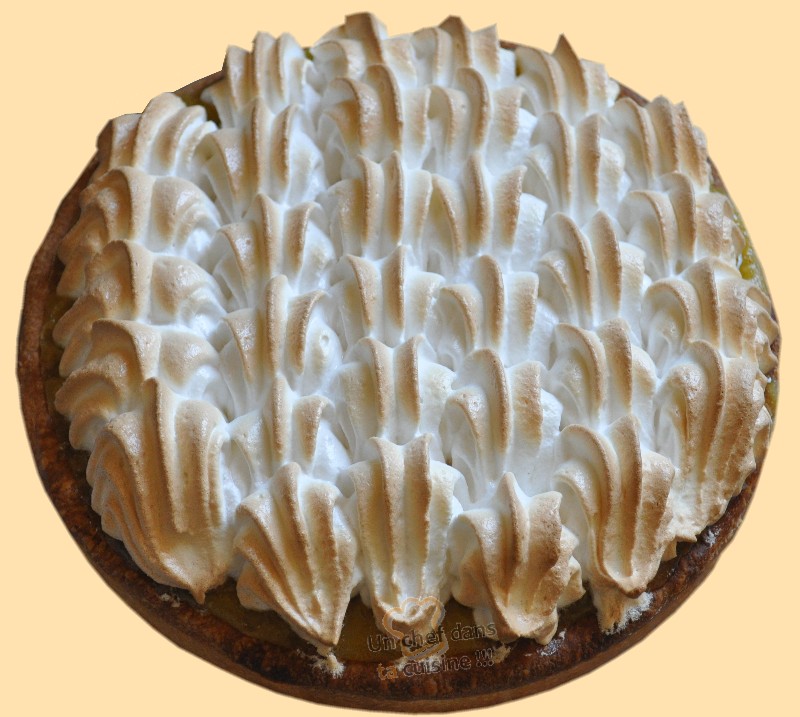